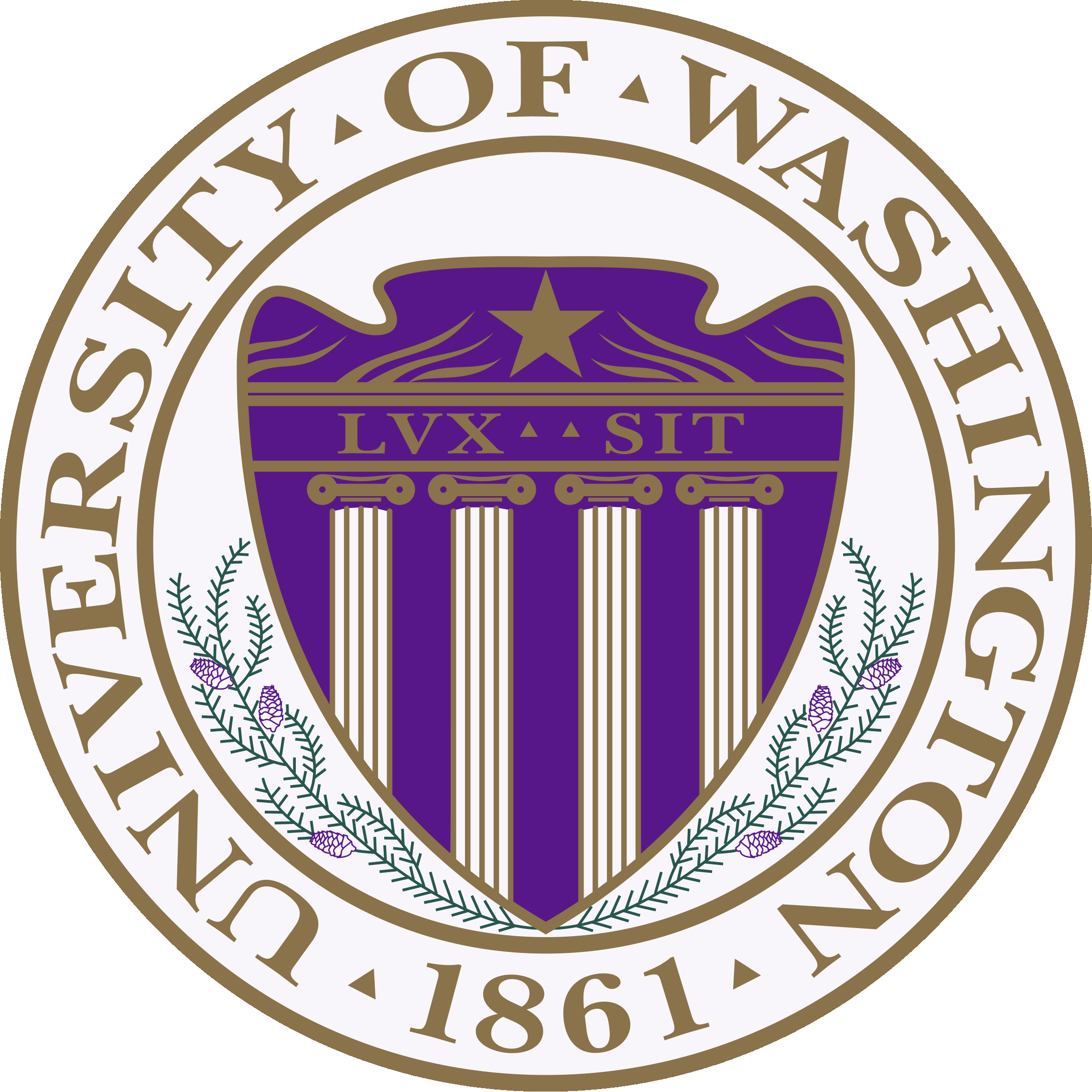 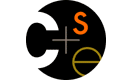 CSE373: Data Structures & AlgorithmsLecture 8: AVL Trees and Priority Queues
Linda Shapiro
Spring 2016
Announcements
Homework 3 is out.

Today
Finish AVL Trees
Start Priority Queues
Winter 2016
CSE373: Data Structures & Algorithms
2
The AVL Tree Data Structure
An AVL tree is a self-balancing binary search tree.

Structural properties
Binary tree property (same as BST)
Order property (same as for BST)
Balance property:balance of every node is between -1 and 1

Need to keep track of height of every node and maintain balance as we perform operations.
Winter 2016
CSE373: Data Structures & Algorithms
3
[Speaker Notes: So, AVL trees will be Binary Search Trees with one extra feature:

They balance themselves!

The result is that all AVL trees at any point will have a logarithmic asymptotic bound on their depths]
AVL Trees: Insert
Insert as in a BST (add a leaf in appropriate position)

Check back up path for imbalance, which will be 1 of 4 cases:
1. Unbalanced node’s left-left grandchild is too tall
2. Unbalanced node’s left-right grandchild is too tall
3. Unbalanced node’s right-left grandchild is too tall
4. Unbalanced node’s right-right grandchild is too tall

Only one case occurs because tree was balanced before insert

After the appropriate single or double rotation, the smallest-unbalanced subtree has the same height as before the insertion
So all ancestors are now balanced
Winter 2016
CSE373: Data Structures & Algorithms
4
AVL Trees: Single rotation
Single rotation: 
The basic operation we’ll use to rebalance an AVL Tree
Move child of unbalanced node into parent position
Parent becomes the “other” child (always okay in a BST!)
Other sub-trees move in only way BST allows
Winter 2016
CSE373: Data Structures & Algorithms
5
The general left-left case
Insertion into left-left grandchild causes an imbalance at node a 
Move child of unbalanced node into parent position
Parent becomes the “other” child
Other sub-trees move in the only way BST allows: 
using BST facts: X < b < Y < a < Z
h+2
h+3
b
a
h+2
h+1
h
a
b
Z
h
h+1
h+1
h
h
X
Y
Y
Z
X
A single rotation restores balance at the node
To same height as before insertion, so ancestors now balanced
Winter 2016
CSE373: Data Structures & Algorithms
6
The general right-right case
Mirror image to left-left case, so you rotate the other way
Exact same concept, but need different code
h+3
a
h+2
b
h+2
h
h+1
X
b
h+1
a
Z
h
h
h
h+1
Y
Z
X
Y
Winter 2016
CSE373: Data Structures & Algorithms
7
The general right-left case
h+3
a
h+2
h
b
h+1
X
h
c
h
Z
h-1
V
U
h+2
c
h+3
h+1
a
h+1
h+2
b
a
h
h
c
h
X
h
h+1
h
U
h-1
X
V
b
Z
U
h-1
h
V
Z
Winter 2016
CSE373: Data Structures & Algorithms
8
Comments
Like in the left-left and right-right cases, the height of the subtree after rebalancing is the same as before the insert
So no ancestor in the tree will need rebalancing
Does not have to be implemented as two rotations; can just do:
h+3
h+2
a
c
h+2
h
b
h+1
h+1
h+1
X
h
b
a
c
h
h
Z
h
h-1
h
U
h-1
X
V
V
Z
U
Easier to remember than you may think:
	Move c to grandparent’s position
	Put a, b, X, U, V, and Z in the only legal positions for a BST
Winter 2016
CSE373: Data Structures & Algorithms
9
The general left-right case
Mirror image of right-left
Again, no new concepts, only new code to write
h+3
h+2
a
c
h+2
h
b
h+1
h+1
h+1
Z
a
b
c
h
h
h
h
U
h-1
X
h
X
V
Z
U
h-1
V
Winter 2016
CSE373: Data Structures & Algorithms
10
Insert into an AVL tree: a b e c d
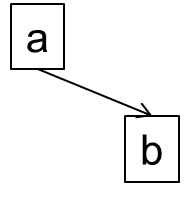 b
a
a
a
e
b
e
b
b
b
a
d
a
e
a
e
c
e
c
c
d
Student Activity
Winter 2016
11
CSE373: Data Structures & Algorithms
Insert 3
3
Insert(3)
10
1
2
5
15
0
0
1
0
12
2
9
20
0
0
3
17
30
3
Unbalanced?
No
Winter 2016
12
CSE373: Data Structures & Algorithms
[Speaker Notes: Let’s insert 3.
This is easy!
It just goes under 2 (to the right).
Update the balances:
any imbalance?
NO!]
3
2
2
1
0
0
1
0
0
0
Insert 33
Insert(33)
10
Imbalance at 15
5
15
12
2
9
20
3
17
30
Unbalanced?
Yes, at 15
33
How to fix?
Single rotate
Zig-zig
Winter 2016
13
CSE373: Data Structures & Algorithms
[Speaker Notes: Now, let’s insert 33.
Where does it go?
Right of 30.]
3
3
2
2
3
2
1
1
0
0
0
1
2
1
0
0
1
0
0
0
Insert 33: Single Rotation
10
10
5
15
5
20
12
15
2
9
20
2
9
30
0
12
17
3
17
30
3
33
0
33
Winter 2016
14
CSE373: Data Structures & Algorithms
[Speaker Notes: Here’s the tree with the balances updated.
Now, node 15 is bad!
Since the problem is in the left subtree of the left child, we can fix it with a single rotation.
We pull 20 up.
Hang 15 to the left.
Pass 17 to 15.
And, we’re done!
Notice that I didn’t update 10’s height until we checked 15. Did it change after all?]
3
2
2
1
0
0
1
0
0
0
Insert 18
Insert(18)
10
Imbalance at 15
5
15
12
2
9
20
Unbalanced?
3
17
30
Yes, at 15
How to fix?
Double rotate
18
Zig-zag
Winter 2016
15
CSE373: Data Structures & Algorithms
[Speaker Notes: Now,  let’s back up to before 33 and insert 18 instead.
Goes right of 17.
Again, there’s imbalance.
But, this time, it’s a zig-zag!]
3
3
2
2
3
3
1
1
0
0
0
0
2
2
0
0
0
1
1
Insert 18: Double Rotation (Step #1)
10
10
5
15
5
15
12
12
2
9
20
2
9
17
3
17
30
3
20
0
0
0
18
18
30
Still unbalanced.
But like zig-zig tree!
Winter 2016
16
CSE373: Data Structures & Algorithms
[Speaker Notes: So, we’ll double rotate.
Start by moving the offending grand-child up.
We get an even more imbalanced tree. 
BUT, it’s imbalanced like a zig-zig tree now!]
3
3
2
2
3
2
1
1
0
0
0
1
2
1
0
0
1
0
0
Insert 18: Double Rotation (Step #2)
10
10
5
15
5
17
12
15
2
9
17
2
9
20
0
12
18
3
20
3
30
0
0
18
30
Winter 2016
17
CSE373: Data Structures & Algorithms
[Speaker Notes: So, let’s pull 17 up again.
Now, we get a balanced tree.
And, again, 10’s height didn’t need to change.]
Pros and Cons of AVL Trees
Arguments for AVL trees:

All operations logarithmic worst-case because trees are always  balanced
Height balancing adds no more than a constant factor to the speed of insert and delete

Arguments against AVL trees:

More difficult to program & debug [but done once in a library!]
More space for height field
Asymptotically faster but rebalancing takes a little time
If amortized (later) logarithmic time is enough, use splay trees (in the text)
Winter 2016
CSE373: Data Structures & Algorithms
18
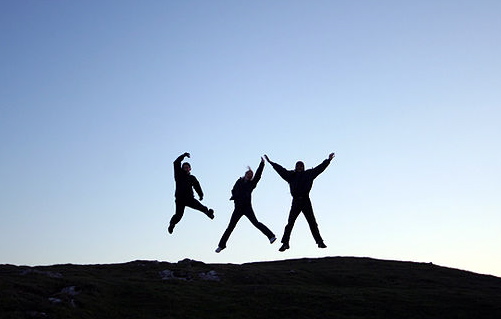 Done with AVL Treesnext up…Priority Queues ADT
Winter 2016
CSE373: Data Structures & Algorithms
19
A new ADT: Priority Queue
A priority queue holds compare-able data

Like dictionaries, we need to compare items
Given x and y, is x less than, equal to, or greater than y
Meaning of the ordering can depend on your data

Integers are comparable, so will use them in examples
But the priority queue ADT is much more general
Typically two fields, the priority and the data
Winter 2016
CSE373: Data Structures & Algorithms
20
Priorities
Each item has a “priority”
In our examples, the lesser item is the one with the greater priority
So “priority 1” is more important than “priority 4”
(Just a convention, think “first is best”)



Operations: 
insert
deleteMin
is_empty

Key property: deleteMin  returns and deletes the item with greatest priority (lowest priority value)
Can resolve ties arbitrarily
6        2
  15        23
          12   18
45   3    7
insert
deleteMin
Winter 2016
CSE373: Data Structures & Algorithms
21
Example
insert x1 with priority 5                   (x1,5)
	insert x2 with priority 3                   (x1,5) (x2,3)
	insert x3 with priority 4                   (x1,5) (x3,4) (x2,3)
	a = deleteMin // x2         (x1,5) (x3,4)
	b = deleteMin // x3         (x1,5)
	insert x4 with priority 2
	insert x5 with priority 6
	c = deleteMin // x4
	d = deleteMin  // x1

Analogy: insert is like enqueue, deleteMin is like dequeue
But the whole point is to use priorities instead of FIFO
Winter 2016
CSE373: Data Structures & Algorithms
22
Applications
Like all good ADTs, the priority queue arises often
Sometimes blatant, sometimes less obvious

Run multiple programs in the operating system
“critical” before “interactive” before “compute-intensive”
Maybe let users set priority level
Treat hospital patients in order of severity (or triage)
Select print jobs in order of decreasing length?
Forward network packets in order of urgency
Select most frequent symbols for data compression 
Sort (first insert all, then repeatedly deleteMin)
Winter 2016
CSE373: Data Structures & Algorithms
23
Finding a good data structure
Will show an efficient, non-obvious data structure for this ADT
But first let’s analyze some “obvious” ideas for n data items
All times worst-case; assume arrays “have room”

data	  	     insert algorithm / time      deleteMin algorithm / time
unsorted array	
unsorted linked list
sorted circular array
sorted linked list	
binary search tree
AVL tree
add at end          O(1)         search                O(n)
add at front         O(1)         search                O(n)
search / shift       O(n)          move front          O(1)
put in right place O(n)          remove at front   O(1)
put in right place O(n)	     leftmost               O(n)
put in right place O(log n)  leftmost       O(log n)
Winter 2016
CSE373: Data Structures & Algorithms
24
Our data structure: the Binary Heap
A binary min-heap (or just binary heap or just heap) has:
Structure property: A complete binary tree 
Heap property: The priority of every (non-root) node is less than the priority of its parent
Not a binary search tree
10
a heap
not a heap
20
80
10
40
60
85
99
20
80
50
700
30
15
So:
Where is the most important item?
What is the height of a heap with n items?
Winter 2016
CSE373: Data Structures & Algorithms
25
Operations: basic idea
findMin: return root.data
deleteMin: 
answer = root.data
Move right-most node in last row to root to restore structure property
“Percolate down” to restore heap property
insert:
Put new node in next position on bottom row to restore structure property
“Percolate up” to restore heap property
10
20
80
40
60
85
99
Overall strategy:
Preserve structure property
Break and restore heap property
50
700
Winter 2016
CSE373: Data Structures & Algorithms
26
DeleteMin
Delete (and later return) value at root node
1
4
3
7
5
8
9
11
9
6
10
Winter 2016
CSE373: Data Structures & Algorithms
27
DeleteMin: Keep the Structure Property
We now have a “hole” at the root
Need to fill the hole with another value

Keep structure property: When we are done, the tree will have one less node and must still be complete

Pick the last node on the bottom row of the tree and move it to the “hole”
4
3
7
5
8
9
11
9
6
10
4
3
7
5
8
9
11
9
6
10
Winter 2016
CSE373: Data Structures & Algorithms
28
DeleteMin: Restore the Heap Property
Percolate down: 
  Keep comparing priority of item with both children 
  If priority is less important (>) than either, swap with the most
    important (smaller) child and go down one level
  Done if both children are less important (>) than the item or we’ve 	reached a leaf node
10
?
10
3
3
?
4
8
4
3
4
7
5
10
9
7
5
8
9
7
5
8
9
11
9
6
11
9
6
11
9
6
Why is this correct?  
What is the run time?
Winter 2016
CSE373: Data Structures & Algorithms
29
DeleteMin: Run Time Analysis
Run time is O(height of heap)

A heap is a complete binary tree

Height of a complete binary tree of n nodes?
height =  log2(n) 

Run time of deleteMin is O(log n)
Winter 2016
CSE373: Data Structures & Algorithms
30
Insert
Add a value to the tree

Afterwards, structure and heap properties must still be correct
2
1
4
8
7
5
10
9
11
9
6
CSE373: Data Structures & Algorithms
Winter 2016
31
Insert: Maintain the Structure Property
2
There is only one valid tree shape after we add one more node

So put our new data there and then focus on restoring the heap property
1
4
8
7
5
10
9
11
9
6
Winter 2016
CSE373: Data Structures & Algorithms
32
Insert: Restore the heap property
Percolate up:
  Put new data in new location
  If parent is less important (>), swap with parent, and continue
  Done if parent is more important (<) than item or reached root
2
1
?
1
1
2
4
8
4
8
8
7
5
10
9
7
10
9
7
4
10
9
?
?
11
9
6
11
9
6
11
9
6
5
5
2
2
What is the running time?
Like deleteMin, worst-case time proportional to tree height: O(log n)
Winter 2016
CSE373: Data Structures & Algorithms
33
Summary
Priority Queue ADT: 
insert comparable object, 
deleteMin

Binary heap data structure: 
Complete binary tree 
Each node has less important 
	priority value than its parent

insert and deleteMin operations = O(height-of-tree)=O(log n)
insert:        put at new last position in tree and percolate-up
deleteMin:  remove root, put last element at root and  		                    percolate-down
10
6        2
  15        23
          12   18
45   3    7
insert
20
80
deleteMin
40
60
85
99
700
50
Winter 2016
CSE373: Data Structures & Algorithms
34